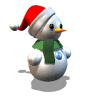 Снеговик.
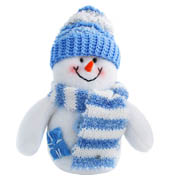 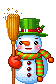 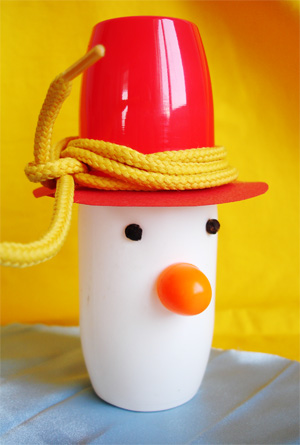 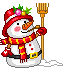 Способ изготовления поделки:    Из красного картона вырезать круглые поля для шляпы и одеть на баночку растишки.    В маленькой бутылочке проколоть три небольшие дырочки для глаз и носа. Можно для прокалывания использовать обычную зубочистку.    Вместо носа для снеговика можно использовать оранжевый элемент от детской мозаики. Ничего приклеивать не надо, просто вставьте в отверстие и он будет хорошо держаться сам.    А вот черный перец нужно вставить в отверстия и приклеить. Отверстия (дырочки) должны быть меньше горошка, что бы он туда не провалился.    Одеваем шляпу, завязываем шнурок и наш снеговик готов. С Новым Годом!
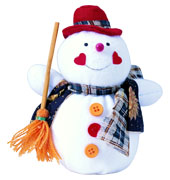 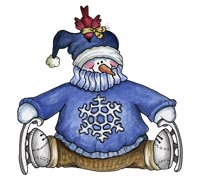 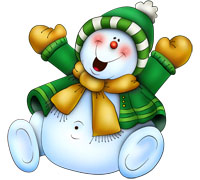 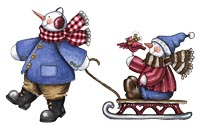 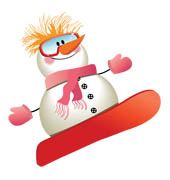